CULTURA GENERAL
COMENZAR EL JUEGO
¿Cuánto HUESOS TIENE EL CUERPO HUMANO?
A)	106
b)	208
C)	206
D)	107
¿Quién PINTÓ LA ÚLTIMA CENA?
A)	Leonardo  DaVinci
b)	Diego Rivera
C)	Don Omar
D)	Frida Kalo
¿Cuál es el océano más grande del mundo?
A)	El Océano Pacífico
b)	El Océano Atlántico
¿QUE ES MÁS GRANDE?
A)	CELULA
b)	ATOMO
¿Cómo SELLAMA EL ESTADIODE F. C. BARCELONA?
A)	Camp Nou
b)	Azteca
C)	Neza
¿Cuál es el país más grande del mundo?
A)	México
b)	África
C)	china
D)	Rusia
¿Cuánto VALE EL NÚMERO PI
A)	3.1416
b)	81.90
C)	31416
D)	360
¿Cuántos elementos hay en la tabla periódica?
A)	112
b)	114
C)	116
D)	118
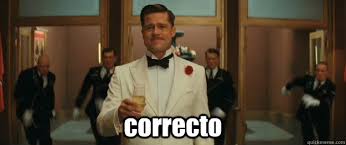 SIGUIENTE
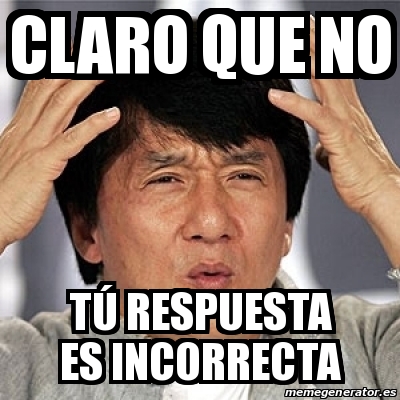 SIGUIENTE
REGRESAR
ESCOGE TU PREGUNTA
3
2
4
1
5
6
7
8